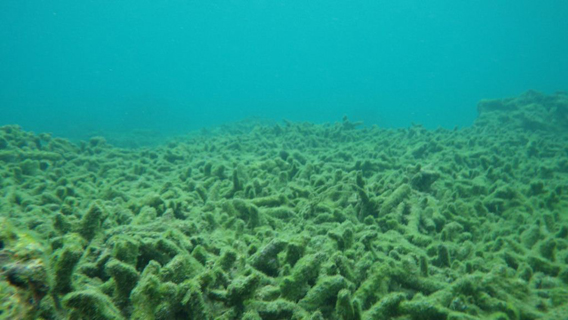 The Effect of Typhoons on Coral Reefs
Jerric Conde				Fall 2018
September 25, 2018		Dr. Bunts-Anderson
EN101-06
Importance
There are too much typhoons going on in the Pacific.
How are our coral reefs affected? 
What could happen to us if there was a potential tsunami?
Any sources?
Have collected four (4) academic and four (4) non-academic sources. 
Other information will be collected through my data collection methods.
Data Collection
Three Methods
Survey (40 NMC Students)
Interview w/ 5 NMC Students
Interview with the Bureau of Environmental & Coastal Quality
Planned Data Collection & Analysis Schedule
Data Collection
Planned Data Collection & Analysis Schedule
Reading, Analyzing, & Writing
Why should it be approved?
Increase awareness
Find ways we can help protect our coral reefs